Seinäjoella peruskoulun päättäneiden asuinpaikka sukupuolen mukaan 2021
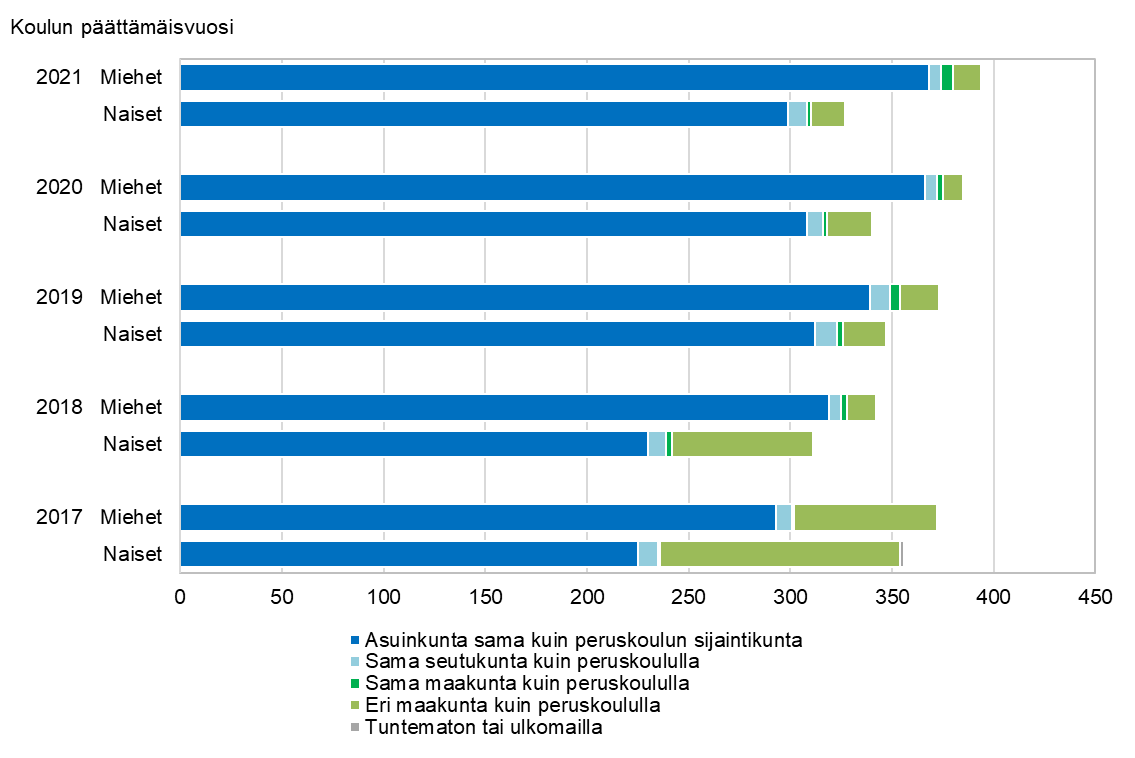 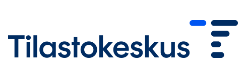 7.11.2023
Tilastokeskus, SeutuNet